Unit4 Natural Disasters
Section Ⅲ　Reading and Thinking(2)
WWW.PPT818.COM
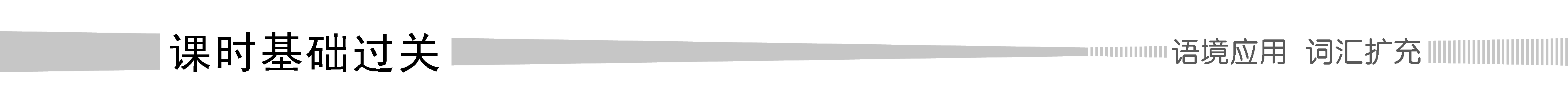 Ⅰ.单词语境记忆——根据英汉提示写出单词的适当形式
trap
1.In order to catch the bear，some villagers set a ____________(陷阱) and covered it with some leaves.
2.In spite of great ____________(努力)，we failed to carry out our plans through.
3.____________(智慧) is knowing what to do next.
4.Don’t leave the lights on.It wastes ____________(电).
efforts
Wisdom
electricity
5.Jill’s last school report ____________(shock) his parents into changing their opinion.
6.Death finally brought an end to her ____________(suffer).
7.Ever since he moved there，he ____________(bury) himself in his research work.
8.I like getting up early in the morning.The morning air is good to ____________(breath).
shocked
suffering
has buried
breathe
Ⅱ.短语语境填空——根据汉语提示写出适当的短语
1.The city lay ________________(破败不堪) after the earthquake.Now，rows of houses are being built.
2.It was reported that an American couple had ________________(掘出) a lot of gold coins from their own yard.
3.Although I got up with a headache，I went to work ________________(像往常一样).
4.If we ________________(穿过) the field we’ll get there before Frank.
5.Remember that success is getting up just one more time than you _______________(跌倒).
in ruins
dug out
as usual
cut across
fall down
记单词
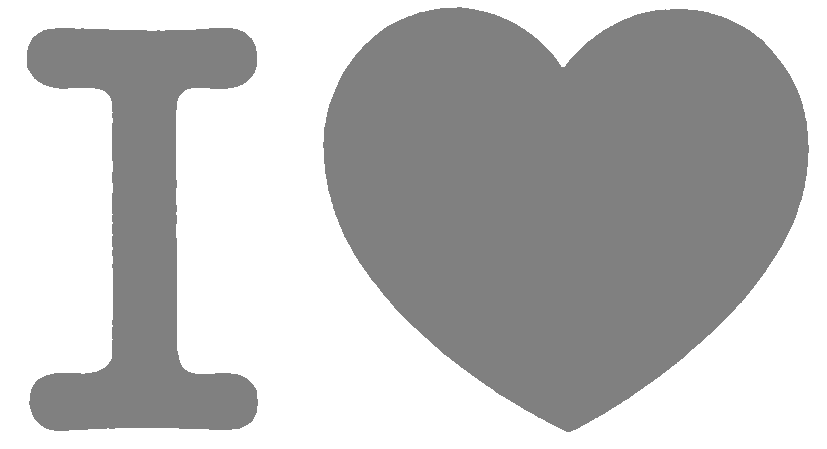 Ⅰ.语境串记多义词
1.The storm ruined the crops，and the whole village was almost in ruins after the hurricane.
	暴风雨毁坏了庄稼，整个村子在飓风过后几乎变成了废墟。
2.As soon as the cat is trapped，completely cover the trap and remove the trap from the area.
	一旦那只猫被困住，把圈套完全盖住并把圈套从该地区移开。
Ⅱ.构词法助记派生词
名词后缀：-ing，-ity，-dom
1.suffer(v.)→suffering
2.electric(adj.)→electricity
3.wise(adj.)→wisdom
Ⅲ.句式语境仿写
1.Mice ran out of the fields looking for places to hide，and fish jumped out of the water.老鼠从田里跑出来寻找藏身之处，鱼从水里跳了出来。
	[仿写]　他整夜躺在床上睡不着，思考着那个问题。
	All night long he lay awake，____________________________________.
2.It seemed as if the world were coming to an end！仿佛到了世界末日！
	[仿写]　看起来这条河好像不干净，不能游泳。
	_______________________________________ the river isn’t clean enough to swim here.(陈述语气)
thinking of the problem
It looks as if
3.Everywhere survivors looked，there was nothing but ruins.
	幸存者们向四周看看，除了废墟什么也没有。
	[仿写]　无论走到哪里，她都受到热烈欢迎。
	_______________________________，she receives a warm welcome.
4.Water，food，and electricity were hard to get.水、食物和电是很难得到的。 
	[仿写]　他说这个问题不难解决。
	He said that the problem __________________________________________.
Everywhere she goes
was not difficult to settle
句型公式
1.现在分词短语作伴随状语。
2.It seems/looks as if...看起来好像……
3.everywhere作连词，意为“无论哪里”，引导状语从句。
4.“主语＋be＋形容词＋不定式”结构。
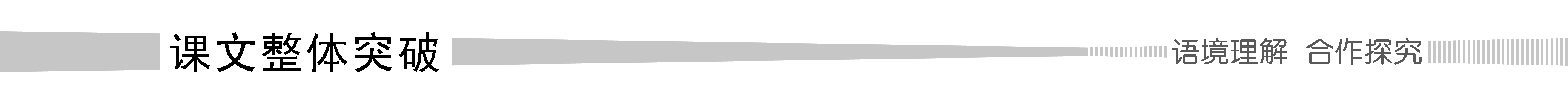 Understanding in context
THE NIGHT THE EARTH DIDN’T SLEEP
Strange things were happening in the countryside of northeastern Hebei.For several days，the water in the village wells rose and fell，rose and fell.There were deep cracks that appeared in the well walls.At least one well had some smelly gas coming out of it.Chickens and even pigs were too nervous to eat，and dogs refused to go inside buildings.Mice ran out of the fields looking for places to hide，and fish jumped out of the water.At about 3：00 am on 28 July 1976，bright lights were seen in the sky outside the city of Tangshan and loud noises were heard.But the city’s one million people were asleep as usual that night.
[文化视窗]
地震前常见征兆
1.动物表现异常，例如：大量的蛇爬出洞来长距离迁移；家禽家畜不吃不喝，狂叫不止，不进窝圈；大量的老鼠白天出洞，不畏追赶；动物园里的动物萎靡不振，卧地不起等。
2.地下水发生异常，例如：震区的枯井突然有了水，井水的水位突然大幅度上升或下降，井水由苦变甜、由甜变苦等。
1.Chickens and even pigs were too nervous to eat，and dogs refused to go inside buildings.
鸡甚至猪都紧张得不吃东西，狗也拒绝进入建筑物。
【句式解读】　too...to...意为“太……而不能……”，too修饰形容词或副词，to后接动词原形。
【用法总结】
(1)在“too...to...”结构中有时出现可数名词单数，而该结构的形式通常为“too＋adj.＋a/an＋可数名词单数”。
①The sentence is too difficult for me to translate.
＝The sentence is difficult enough for me to translate.
这个句子太难我翻译不了。
②Your brother is too young a boy to be fit for the work.
＝Your brother is so young a boy that he is not fit for the work.
你弟弟太小还不能胜任这项工作。
(2)too...to...结构表示肯定意义的情况
当too之后跟表示主语的态度、情感、心情或倾向的词，如glad，eager，anxious，happy，ready，nervous，pleased等时。
当“too...to...”结构中含有not或never等否定词时。
③He is just too eager to know the result of the exam.
他只是太想知道考试成绩。
④You will be never too careful to go across the street.
过马路时，你再小心也不为过。
[巩固内化]　同义句转换
①The house is not cheap enough for me to buy.
→The house is ________________________________________________________.
→The house is ________________________________________________________.
②The problem is too difficult for me to work out.
→The problem is ___________________________________ I can’t work it out.
③Hearing the news，the teacher was so happy.
→The teacher was _________________________________________________ the news.
too expensive for me to buy
expensive enough for me to buy
so difficult that
too happy to hear
Understanding in context
At 3：42 am，everything began to shake.It seemed as if the world were coming to an end! Eleven kilometres directly below the city，one of the most deadly earthquakes of the 20th century had begun，a quake that even caused damage more than 150 kilometres away in Beijing.Nearly one third of the whole nation felt it！A huge crack，eight kilometres long and 30 metres wide，cut across houses，roads，and waterways.Hard hills of rock became rivers of dirt.In less than one minute，a large city lay in ruins.Two thirds of the people who lived there were dead or injured.Thousands of children were left without parents.The number of people who were killed or badly injured in the quake was more than 400，000.
Everywhere survivors looked，there was nothing but ruins.Nearly everything in the city was destroyed.About 75 percent of the city’s factories and buildings，90 percent of its homes，and all of its hospitals were gone.Bricks covered the ground like red autumn leaves，but no wind could blow them away.Most bridges had fallen or were not safe to cross.The railway tracks were now useless pieces of metal.Tens of thousands of cows，hundreds of thousands of pigs，and millions of chickens were dead.Sand now filled the wells instead of water.People were in shock—and then，later that afternoon，another big quake shook Tangshan again.Even more buildings fell down.Water，food，and electricity were hard to get.People began to wonder how long the disaster would last.
[文化视窗]
20世纪中国3次大地震
1.1976年7月28日，中国唐山发生里氏7.8级大地震，造成242 769人死亡。
2.1927年5月23日，中国甘肃古浪发生8.0级地震，死亡4万余人。
3.1920年12月16日，中国宁夏回族自治区南部海原县一带发生8.5级地震，死亡28.8万人。
唐山地震灾情
唐山被夷成废墟，682 267间民用建筑中有656 136间倒塌或受到严重破坏，242 769人死亡，164 851人重伤，4 204个孩子成了孤儿。直接经济损失达30亿元人民币以上。地震罹难场面惨烈到极点，为世界罕见。
2.ruin n.&vt.破坏；毁坏
[合作探究]　体会ruin的用法和意义
The whole city lay in ruins after the earthquake，which made us awake all night.
地震之后整个城市成了一片废墟，这让我们彻夜未眠。
Heavy smoking ruins your health，so you should give up smoking.
吸烟过量损害你的健康，因此你应该戒烟。
If you don’t give up the computer games，you’ll ruin yourself.
如果再不戒掉电脑游戏，你会毁了自己的。
Shortly after suffering from a big earthquake and being reduced to ruins，the city took on a new look.
在遭受大地震并沦为废墟之后不久，这座城市就呈现出新的面貌。
[自主发现]
①________________　成为废墟；毁灭
②reduce...to ruins  使……成为废墟
③________________  自我毁灭
be/lie in ruins
ruin oneself
[巩固内化]　补全句子
①He ____________________ through drinking when he was young.
他年轻时喝酒毁了他的健康。
②Three days later, the fire was put out and some 500 blocks ____________________.
三天后火被扑灭了，大约500个街区夷为平地。
[思考]　表示“破坏”的单词还有哪些？请说出它们的区别。
________________________________________________________________________
________________________________________________________________________ ________________________________________________________________________ 
________________________________________________________________________
ruined his health
lay/were in ruins
(1)ruin指毁坏某种好的或者有用的东西。用作名词，意为“毁灭；废墟”。
(2)damage损坏、毁坏，指部分损坏，降低某物的价值，通常接物。
(3)destroy指彻底地破坏，一般不可修复，常作“破坏；毁灭”讲。也可以指希望、计划等的破灭。
3.shock n.震惊；令人震惊的事；休克 vt.(使)震惊　shocked adj.震惊的；惊讶的　shocking adj.令人震惊的
[合作探究]　体会shock的用法和意义
I looked at my husband in shock，waiting for him to tell me that I had misunderstood everything.But he only shook his head.
我震惊地望着丈夫，期待他告诉我，这一切都是我的误解。但他只是摇了摇头。
His situation was a great shock to us all.
他的处境使我们大家都大为震惊。
I was shocked to hear that our factory would have to close.
听说我们工厂将被迫关闭，我非常震惊。
The news of his sudden death is so shocking that everyone is very shocked at it.
他突然死亡的消息如此令人震惊，以至于每个人听到时都感到很震惊。
[自主发现]
①____________ shock　震惊；吃惊
②be a shock to...  使……吃惊
③________________  做某事很吃惊
④be shocked ____________  对……感到震惊
in
be shocked to do sth
at
[巩固内化]　完成语段
People ________________ that the UFO was flying over the city.The ____________ news ____________ all the people around，which was also a great ____________ people all over the country.
人们十分吃惊地发现不明飞行物在这座城市的上空飞行，这个让人震惊的消息震动了周围的人们，也使全国各地的人们感到震惊。
[思考]　请说出shocked和shocking的区别。
________________________________________________________________________
________________________________________________________________________
shocking
were shocked to see
shock to
shocked
shocked adj.“感到震惊的”， 表示人的心理状态和心理感受； shocking adj.“令人震惊的”， 说明事物的性质、特征、特点等。
4.It seemed as if the world were coming to an end！仿佛到了世界末日！
【句式解读】　as if＝as though“仿佛；好像”，可用来引导表语从句和方式状语从句。
【用法总结】
(1)如果所引导的从句表示的情况是真实的或是极有可能发生的，从句要用陈述语气。
(2)当说话人所陈述的是不真实的或极不可能发生或存在的情况时，从句要用虚拟语气。
·如果从句表示与现在事实相反，谓语动词用一般过去时。
·如果从句表示与过去事实相反，谓语动词用“had＋过去分词”。
·如果从句表示与将来事实相反，谓语动词用“would/could/might＋动词原形”。
①Hurry up! It looks as if the train is going to move.
快点！看起来火车要开了。
②It was John who broke the window.Why are you talking to me as if I had done it？
打破窗户的是约翰。为什么你说得好像是我打破的似的？
③He opened his mouth as if he would say something.
＝He opened his mouth as if to say something.
他张开嘴好像要说什么。
[巩固内化]　单句语法填空
①Tom shook his head as if ________________(say)，“Don’t trust her.”
②He treats me as if I ____________(be) his own daughter.
③They talked as if/though they ________________(be) friends for years.
[名师提醒]　as if/as though引导状语从句时的省略原则。
as if/as though引导状语从句时，如果主语和主句的主语一致，且从句含be动词时，可省略状语从句的主语和be动词。从句的结构是as if/as though＋名词/动词不定式/形容词(短语)/介词短语/分词等。
to say
were
had been
Understanding in context
But hope was not lost.Soon after the quakes，the army sent 150，000 soldiers to Tangshan to dig out those who were trapped and to bury the dead.More than 10，000 doctors and nurses came to provide medical care.Workers built shelters for survivors whose homes had been destroyed.Hundreds of thousands of people were helped.Water and food were brought into the city by train，truck，and plane.Slowly，the city began to breathe again.
Tangshan started to revive itself and get back up on its feet again.With strong support from the government and the tireless efforts of the city’s people，a new Tangshan was built upon the earthquake ruins.The new city has become a home to more than seven million people，with great improvements in transportation，industry，and environment.Tangshan city has proved to China and the rest of the world that in times of disaster，people must unify and show the wisdom to stay positive and rebuild for a brighter future.
[文化视窗]
震后救援
十余万解放军官兵紧急奔赴灾区救援；全国5万名医护人员和干部群众紧急集结，开赴救灾前线；危重伤员由专机、专列紧急疏散转移到11个省(市)治疗。
抗震精神
唐山人在灾难面前所凝结出来的“公而忘私，患难与共，百折不挠，勇往直前”的抗震精神，是震中及震后建设中支撑、激励、鼓舞和引导唐山人民最终战胜地震灾害、重建家园的精神力量。
5.trap vt.使落入险境；使陷入圈套 n.险境；陷阱
[合作探究]　体会trap的用法和意义
When travelling they were trapped in the mountain，waiting to be rescued.
旅行时，他们被困在山上，等待救援。
The police trapped him into telling the truth.警察设圈套使他讲出实情。
If you choose this way，you’re likely to fall into a trap.
如果你选择这条路，你很有可能会落入圈套。
[自主发现]
①___________________　困在……中；陷在……中
②___________________  诱使某人(做)某事
③___________________  落入圈套/陷阱
be trapped in
trap sb into (doing)sth
fall into a trap
[巩固内化]
(1)补全句子
①He ____________________ saying that he liked the girl.
他被套出说他喜欢那个女孩。
②The team ______________________________ and they were eager to wait for rescue.
队员们困在燃烧的建筑物中，焦急地等待救援。
(2)句式升级
③用定语从句改写练习②
________________________________________________________________________
was trapped into
were trapped in the burning building
The team who were trapped in the burning building were eager to wait for rescue.
6.bury vt.埋葬；安葬；掩埋；使沉浸；使专心
[合作探究]　体会bury的用法和意义
She buried her face in her hands and wept.她掩面而泣。
Since his wife left，he’s buried himself in his work.
自从妻子离开以后，他一直专心于工作。
Buried in his study，he didn’t know that all the others had left.
他埋头学习，不知道其他人都早已离开了。
bury...in...
be buried in
bury oneself in
[巩固内化]　一句多译
由于他埋头读书，所以他不知道外面下雨了。
→______________________________________________________，he didn’t know it was raining outside.(使用连词because)
→____________________________________，he didn’t know it was raining outside.(使用现在分词burying作状语)
→_____________________________，he didn’t know it was raining outside.(使用过去分词buried作状语)
Because he buried himself in/was buried in the book
Burying himself in the book
Buried in the book
7.effort n.努力；艰难的尝试；尽力
[合作探究]　体会effort的用法和意义
Another reason why we should never give up is that we can learn from our mistakes only if we make an effort.
另一个让我们永不放弃的理由是，只有我们努力了，我们才能从错误中学习。
The company has laid off 150 workers in an effort to save money.
公司为节省资金遣散了150名工人。
If it is a matter of life and death，we should spare no effort to solve it.
如果这是一个生死攸关的问题，我们就应该不遗余力地去解决它。
[自主发现]　
①make ____________ effort to do sth　努力做某事
②____________________  为了做某事
③____________________  不遗余力地做某事
an
in an effort to do sth
spare no effort to do sth
[巩固内化]　一句多译
我们将竭尽全力帮助你，但你必须做好迎接各种困难的准备。
→We’ll _________________________________________  you，but you must get prepared to meet all kinds of difficulties.
→We’ll ________________________________________ you，but you must get prepared to meet all kinds of difficulties.
→We’ll _______________________________________ you，but you must get prepared to meet all kinds of difficulties.
try/do our best to help
make an effort to help
spare no effort to help
8.suffer vt.遭受；蒙受 vi.受苦　sufferer n.患病者；受苦者；受难者　suffering n.苦难；痛苦
What kind of help do you think people who have suffered an earthquake need？(教材P51)你认为地震灾民需要什么样的帮助？
[合作探究]　体会suffer的用法和意义
As far as I know，he has ever suffered from a serious illness.
据我所知，他曾患有严重的疾病。
The gas price dropped sharply，and many countries suffered great losses.
油价急剧下跌，许多国家遭受巨大损失。
The old man is said to have gone through varieties of sufferings during the war.
据说这位老人在战争期间经历了各种痛苦。
[自主发现]
①suffer pain/defeat/loss/poverty/hardship遭受痛苦/失败/损失/贫困/艰难
②________________  受……之苦；患……病
suffer from...
[巩固内化]
(1)选词填空(suffer/suffer from)
①Fortunately he ____________ no pain.
②They ________________ all kinds of diseases in those years.
(2)单句语法填空 
③A lot of money has been collected to help those ____________(suffer) from the floods.
suffered
suffered from
suffering
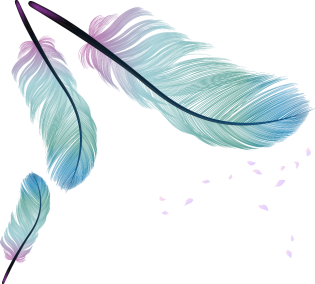